Περιβαλλοντικός Σχεδιασμός και Διαχείριση Φυσικών Περιοχών
Οργάνωση & λειτουργία των Φορέων Διαχείρισης των Προστατευόμενων Περιοχών στην Ελλάδα (ΦΔΠΠ).ΜΔΠΠ
Γεώργιος Μήτσαινας
Λέκτορας
Περιβαλλοντικός Σχεδιασμός και Διαχείριση Φυσικών Περιοχών
Νομοθετήματα που προετοίμασαν το έδαφος για την ίδρυση των ΦΔΠΠ
Ν. 1650/86: ‘Για την προστασία του περιβάλλοντος’.
Με το Αρ. 21, παρ. 2 προβλέπεται η σύσταση ειδικών υπηρεσιών που έχουν την έδρα τους κοντά στα προστατευόμενα αντικείμενα, με σκοπό την αποτελεσματικότερη προστασία και διατήρησή τους.
Ν. 2742/99: ‘Χωροταξικός σχεδιασμός και αειφόρος ανάπτυξη και άλλες διατάξεις’. 
Με το Κεφ. Ε’ Αρ. 15. ορίζεται για πρώτη φορά το θεσμικό πλαίσιο οργάνωσης και λειτουργίας των ΦΔΠΠ.
Συγκεκριμένα, ορίζεται ότι ως ΝΠΙΔ για τη διοίκηση και προστασία των ΠΠ και των ΕΖΔ (ΚΥΑ 33318/28.12.1998), δύνανται να συστήνονται ΦΔ με μορφή κοινωφελούς χαρακτήρα και εποπτεία από το τ. ΥΠΕΧΩΔΕ.
Προβλέπει επίσης άλλα σχήματα διαχείρισης ΠΠ, στις περιπτώσεις που για διαφόρους λόγους δεν έχουν συσταθεί για αυτές ΦΔ.
Η ίδρυση ΦΔ είναι υποχρεωτική για τα θεσμοθετημένα Εθνικά Πάρκα.
Περιβαλλοντικός Σχεδιασμός και Διαχείριση Φυσικών Περιοχών
Προβλέψεις Ν. 2742/99
Αρμοδιότητες Φ.Δ.
Κατάρτιση και ευθύνη εφαρμογής των κανονισμών διοίκησης και λειτουργίας των ΠΠ καθώς και των Σχεδίων Διαχείρισης (ΣΔ).
Παρακολούθηση και αξιολόγηση των κανονιστικών όρων και περιορισμών και των κανονισμών διοίκησης και λειτουργίας των ΠΠ καθώς και των Σχεδίων Διαχείρισης.
Τρόπος: αναλαμβάνουν μόνοι τους ή σε συνεργασία με ειδικούς τη συλλογή, ταξινόμηση και οργάνωση περιβαλλοντικών στοιχείων και δεδομένων  (για την πανίδα, τη χλωρίδα κ.λπ.) για τις περιοχές ευθύνης τους.
Παροχή γνωμοδοτήσεων.
Παροχή συνεργασίας και βοήθειας στις συναρμόδιες διοικητικές (π.χ. δασικές υπηρεσίες) και δικαστικές αρχές για την τήρηση της κείμενης περιβαλλοντικής νομοθεσίας.
Υλοποίηση μελετών, ερευνών, έργων, συντήρησης και επισκευής υποδομών κ.λπ. που προβλέπονται στα ΣΔ.
Περιβαλλοντικός Σχεδιασμός και Διαχείριση Φυσικών Περιοχών
Προβλέψεις Ν. 2742/99
Αρμοδιότητες Φ.Δ.
Εκπόνηση εθνικών ή ευρωπαϊκών ερευνητικών προγραμμάτων (LIFE, INTERREG κ.λπ.), για την προαγωγή, προστασία και διαχείριση των ΠΠ.
Υλοποίηση οργανωμένων δράσεων περιβαλλοντικής ενημέρωσης, εκπαίδευσης/κατάρτισης του κοινού (Λειτουργία Κέντρων Πληροφόρησης, υλοποίηση συνεδρίων, ημερίδων, σεμιναρίων, εκδοτική δραστηριότητα σε έντυπη ή ηλεκτρονική μορφή κ.λπ.).
Προώθηση, οργάνωση κ.λπ. οικοτουριστικών προγραμμάτων, έκδοση αδειών ξενάγησης, χορήγηση αδειών επιστημονικής έρευνας εντός της περιοχής ευθύνης.
Διαχείριση δημόσιων ή ιδιωτικών εκτάσεων  (με παραχώρηση ή μίσθωση)  για την πραγματοποίηση αναγκαίων παρεμβάσεων.
Περιβαλλοντικός Σχεδιασμός και Διαχείριση Φυσικών Περιοχών
Προβλέψεις Ν. 2742/99
Διοικητικά συμβούλια
Διοίκηση των ΦΔ από επταμελή-εντεκαμελή Διοικητικά Συμβούλια (ΔΣ), στα οποία εκπροσωπούνται διάφοροι φορείς:
ΥΠΕΚΑ, Υπ. Αγροτικής Ανάπτυξης. Υπ. Ανάπτυξης κ.ά. συναρμόδια υπουργεία.
Τοπικές αρχές (πλέον Αποκεντρωμένη Διοίκηση, Περιφέρειες και  Δήμοι).
Περιβαλλοντικές ΜΚΟ.
Κοινωνικές, επιστημονικές και παραγωγικές ομάδες που δραστηριοποιούνται εντός ή γύρω από την Π.Π.
Επίσης συμμετέχουν σε αυτό 1-2 Ειδικοί Επιστήμονες, από τους οποίους ορίζεται με απόφαση υπουργού ΠΕΚΑ ο Πρόεδρος του ΔΣ.
Τριετής θητεία των ΔΣ με δυνατότητα ανανέωσης.
Περιβαλλοντικός Σχεδιασμός και Διαχείριση Φυσικών Περιοχών
Προβλέψεις Ν. 2742/99
Κανονισμοί Λειτουργίας Φορέων
Σύμφωνα με το Αρ. 15, παρ. 8, προβλέπεται η έκδοση ΥΑ που θα εγκρίνει τους κάτωθι κανονισμούς που διέπουν την οργάνωση και λειτουργία των ΦΔ:
Κανονισμός λειτουργίας ΔΣ του ΦΔ
Κανονισμός Οικονομικής Διαχείρισης του ΦΔ
Κανονισμός για την εκτέλεση έργων, για την ανάθεση, παρακολούθηση και παραλαβή μελετών και υπηρεσιών, την προμήθεια, παράδοση και παραλαβή αγαθών, υλικών και προϊόντων και για τη σύναψη συμβάσεων του ΦΔ.
Κανονισμός Λειτουργίας Υπηρεσιών και Προσωπικού του ΦΔ
Μέσα στα έτη 2004-2005 εγκρίνονται οι Κανονισμοί Λειτουργίας για τους περισσότερους ΦΔ.
Περιβαλλοντικός Σχεδιασμός και Διαχείριση Φυσικών Περιοχών
Προβλέψεις Ν. 2742/99
Κανονισμός Λειτουργίας ΔΣ
Περιγράφει τα κάτωθι:
Διαδικασία συγκρότησης Δ.Σ.
Αρμοδιότητες Δ.Σ.
Ενδεικτικά:
Εισήγηση στο ΥΠΕΚΑ των 5ετών ΣΔ.
Έγκριση ετήσιων εκθέσεων αξιολόγησης εφαρμογής των όρων προστασίας  της  ΠΠ που προβλέπονται από τον Κανονισμό Λειτουργίας και το ΣΔ της ΠΠ που συντάσσονται από τις υπηρεσίες των ΦΔ .
Έγκριση εισήγησης για την τροποποίηση του κανονισμού λειτουργίας και του ΣΔ της ΠΠ, πριν την ολοκλήρωση της πενταετίας.
Έγκριση ετήσιου προγράμματος και απολογισμού δράσεων, οικονομικού προϋπολογισμού και απολογισμού κ.λπ.
Πρόσληψη και απόλυση προσωπικού.
Γνωμοδοτεί όποτε του ζητηθεί.
Περιβαλλοντικός Σχεδιασμός και Διαχείριση Φυσικών Περιοχών
Προβλέψεις Ν. 2742/99
Κανονισμός Λειτουργίας ΔΣ
Περιγράφει τα κάτωθι:
Διαδικασία συγκρότησης Δ.Σ.
Αρμοδιότητες Δ.Σ.
Ενδεικτικά:
Ορίζει εκπροσώπους σε επιτροπές, συστήνει ομάδες εργασίας κ.λπ.
Μεταβιβάζει σειρά αρμοδιοτήτων στον Πρόεδρο, όπως η υπογραφή συμβάσεων, εγγράφων αλληλογραφίας του Φ.Δ., δημοσιευμάτων κ.λπ., η υλοποίηση οικονομικών συναλλαγών κ.ά.
Τις αρμοδιότητες του Προέδρου, του Αντιπροέδρου, του Γραμματέα και των Μελών του ΔΣ.
Τη διαδικασία αντικατάστασης μελών του ΔΣ.
Τη διαδικασία Σύγκλησης ΔΣ, τον τρόπο διεξαγωγής των συνεδριάσεων, της λήψης αποφάσεων, της σύνταξης πρακτικών κ.λπ.
Περιβαλλοντικός Σχεδιασμός και Διαχείριση Φυσικών Περιοχών
Προβλέψεις Ν. 2742/99
Κανονισμός Οικονομικής Διαχείρισης ΦΔ
Περιγράφει τα κάτωθι:
Οικονομικούς Πόρους  - Έσοδα Φ.Δ.
Διαδικασία τήρησης λογιστικών στοιχείων.
Κατάρτιση προϋπολογισμού.
Διαδικασία έγκρισης δαπανών (Δελτία έγκρισης δαπανών, εντάλματα πληρωμής, συμψηφιστικές εγγραφές, απαιτούμενα δικαιολογητικά πληρωμών κ.λπ.).
Οικονομικός ισολογισμός-απολογισμός και αναλυτική έκθεση πεπραγμένων του ΔΣ.
Προβλέπει τη διενέργεια ετήσιου οικονομικού ελέγχου από Ορκωτό Ελεγκτή, η οποία πρέπει να υποβάλλεται απευθείας στους Υπουργούς ΠΕΚΑ και Οικονομικών.
Περιβαλλοντικός Σχεδιασμός και Διαχείριση Φυσικών Περιοχών
Προβλέψεις Ν. 2742/99
Κανονισμός Λειτουργίας Υπηρεσιών και Οικονομικής Διαχείρισης ΦΔ
Τέσσερα επιμέρους τμήματα:
Καθορισμός Διεύθυνσης, Τμημάτων και Γραφείων ΦΔ και καθορισμός αρμοδιοτήτων αυτών.
Καθορισμός κατηγοριών, θέσεων και προσόντων προσωπικού.
Διαδικασία πλήρωσης θέσεων εργασίας.
Θέματα διοίκησης προσωπικού (Σύστημα αξιολόγησης, καθορισμός ύψους αποδοχών, πειθαρχικός έλεγχος κ.λπ.)
Προβλέπει τη στελέχωση των φορέων με τακτικό προσωπικό (με συμβάσεις ιδιωτικού δικαίου αορίστου χρόνου-ΙΔΑΧ) για την κάλυψη παγίων και διαρκών αναγκών και έκτακτου προσωπικού με ΙΔΟΧ.
Περιβαλλοντικός Σχεδιασμός και Διαχείριση Φυσικών Περιοχών
Προβλέψεις Ν. 2742/99
Κανονισμός για την εκτέλεση έργων
Παραθέτει την μέχρι τότε υφιστάμενη νομοθεσία που διέπει τις διαδικασίες για την επιλογή αναδόχων για την υλοποίηση προμηθειών, παροχών υπηρεσιών, μελετών κ.λπ.
Αποσκοπεί στο να διασφαλίζει τη διαφάνεια, του ελεύθερου ανταγωνισμού και το δικαίωμα ισότιμης συμμετοχής υποψηφίων στις ανωτέρω διαδικασίες, με την ταυτόχρονη εξασφάλιση της προστασίας του περιβάλλοντος.
Ορίζει και περιγράφει τη λειτουργία των αρμοδίων οργάνων του ΦΔ για την πραγματοποίηση των ανωτέρω διαδικασιών και την  παρακολούθηση και παραλαβή των παραδοτέων (Επιτροπές).
Περιβαλλοντικός Σχεδιασμός και Διαχείριση Φυσικών Περιοχών
Ίδρυση Φ.Δ.
Ο πρώτος ΦΔ  που ιδρύεται το 1999 είναι του Εθνικού Θαλασσίου Πάρκου Ζακύνθου (ΦΕΚ 906/Δ/22.12.99).
Με το Αρ. 13 του Ν.3044/2002 (‘Μεταφορά Συντελεστή Δόμησης και ρυθμίσεις άλλων θεμάτων αρμοδιότητας ΥΠΕΧΩΔΕ’) ιδρύονται 25 Φ.Δ.
Ακολουθεί εντός το 2002 επίσης, η ίδρυση του ΦΔ Εθνικού Πάρκου Σχινιά-Μαραθώνα (ΦΕΚ 793/Δ/13.09.02).
Πολύ αργότερα, ήτοι το 2009 ιδρύεται ο ΦΔ Εθνικού Πάρκου Τζουμέρκων, Περιστερίου και χαράδρας Αράχθου.
Ο 29ος ΦΔ  της Περιοχής Προστασίας της Φύσης Υγροτόπου Λίμνης Καστοριάς) έμενε στα χαρτιά (ΦΕΚ 226/ΑΑΠ/19.06.2012).
Περιβαλλοντικός Σχεδιασμός και Διαχείριση Φυσικών Περιοχών
Ορισμός ΔΣ ΦΔ
Στις περισσότερες περιπτώσεις, εντός του 2003 γίνεται ο καθορισμός των ΔΣ: ορίζεται ο αριθμός των μελών του ΔΣ κάθε ΦΔ, οι φορείς που θα εκπροσωπούνται σε καθένα από αυτά και το ποιος θα αποτελεί τον Πρόεδρο.
Κυρίως κατά τα έτη 2003, 2006 και 2009 συγκροτούνται και ανανεώνονται αντίστοιχα τα ΔΣ των περισσοτέρων ΦΔ. Έκτοτε και άλλες ανανεώσεις.
Επιπλέον, με κατά περίπτωση τροποποιήσεις των σχετικών Υπουργικών Αποφάσεων (ΥΑ), ορίζονται νέα μέλη σε υφιστάμενα ΔΣ, λόγω παραιτήσεων ή συνταξιοδοτήσεων παλαιών μελών, αλλαγή εκπροσώπων τοπικών αρχών, κατόπιν εκλογών κ.λπ. αναδιαρθρώσεων (Καποδίστριας, Καλλικράτης) κ.ά.
Περιβαλλοντικός Σχεδιασμός και Διαχείριση Φυσικών Περιοχών
Ν. 4109/2013 περί συγχώνευσης/κατάργησης ΦΔ
Με τον Ν. 4109/2013 αποφασίζεται η συγχώνευση ή κατάργηση ορισμένων Φορέων του Δημοσίου και του Ευρύτερου Δημόσιου Τομέα.
Η επιλογή των Φορέων έγινε με το σκεπτικό ότι:
Η κατάργηση παρωχημένων φορέων και νομικών προσώπων του δημοσίου, των οποίων η αποστολή δεν ανταποκρίνεται σε σύγχρονες κοινωνικές ανάγκες, αλλά αντιθέτως επιβαρύνει δίχως όφελος τον έλληνα φορολογούμενο συνιστά ένα σημαντικό δείγμα γραφής για τον εξορθολογισμό του δημοσίου και τη δημιουργία μιας αποτελεσματικής και λειτουργικής διοίκησης.
Σύμφωνα με το Άρ. 8 του  Ν. 4109, οι 29 ΦΔ μετέπιτπαν σε 14, μέσω της συγχώνευσης των περισσοτέρων, της κατάργησης τριών και της παραμονής πέντε με τη σημερινή τους υπόσταση.
Έναρξη ισχύος ορίσθηκε η 23.1.2014 και μέχρι τότε είχε παραταθεί η λειτουργία των υφιστάμενων ΔΣ.
Περιβαλλοντικός Σχεδιασμός και Διαχείριση Φυσικών Περιοχών
Ν. 4109/2013 περί συγχώνευσης/κατάργησης ΦΔ
Φορείς που καταργούνταν:
ΦΔ Λίμνης Καστοριάς
ΦΔ Λίμνης Παμβώτιδας
ΦΔ Κάρλας-Μαυροβουνίου-Κεφαλόβρυσου
Φορείς που παρέμεναν ως είχαν:
ΦΔ Εθνικού Θαλάσσιου Πάρκου Ζακύνθου
ΦΔ Εθνικού Θαλάσσιου Πάρκου Αλοννήσου – Β. Σποράδων
ΦΔ Πρεσπών
ΦΔ Εθνικού Δρυμού Ολύμπου
ΦΔ Όρους Πάρνωνα και Υγροτόπου Μουστού.
Περιβαλλοντικός Σχεδιασμός και Διαχείριση Φυσικών Περιοχών
Ν. 4219/2013 (ΦΕΚ 269/Α/11.12.2013)
Σύμφωνα με το Αρ. 6, παρατάθηκε η έναρξη ισχύος του Ν. 4109/2013, όσον αφορά στους ΦΔ για τις 31.12.2015.
Λόγος για την παράταση είναι το αυτονόητο:
Να δοθεί η δυνατότητα στους ΦΔ να ολοκληρώσουν τα εγκεκριμένα Τεχνικά Δελτία των Πράξεων που υλοποιούν και για τα οποία έχουν δεσμευτεί με την υπογραφή των σχετικών συμφώνων αποδοχής όρων και έχουν λάβει χρηματοδότηση από το ΕΣΠΑ.
Αντίστοιχη παράταση έλαβαν και τα υφιστάμενα ΔΣ των ΦΔ.
Περιβαλλοντικός Σχεδιασμός και Διαχείριση Φυσικών Περιοχών
Ν. 4343/2015-Αρ. 36
Ορίζεται μεταβατικό διάστημα λειτουργίας των καταργούμενων και συγχωνευόμενων φορέων έως 31.12.2016, για λόγους εξασφάλισης της δυνατότητας υλοποίησης των συγχρηματοδοτούμενων Πράξεων της τρέχουσας προγραμματικής περιόδου του ΕΣΠΑ 2007−2013. Για ισόχρονο διάστημα παρατείνεται και η διάρκεια θητείας των Διοικητικών Συμβουλίων.....
Ν. 4447/2016-Αρ. 16
Παρατείνεται το μεταβατικό διάστημα λειτουργίας των καταργούμενων και συγχωνευόμενων φορέων έως 31.12.2017.....
Περιβαλλοντικός Σχεδιασμός και Διαχείριση Φυσικών Περιοχών
N. 4519/2018: Επόμενος νόμος για τους Φ.Δ.
καθορίστηκε η νομική μορφή των ΦΔΠΠ, οι οποίοι είναι κοινωφελή Νομικά Πρόσωπα Ιδιωτικού Δικαίου (ΝΠΙΔ), δεν έχουν κερδοσκοπικό χαρακτήρα και τελούν υπό την εποπτεία του Υπουργείου Περιβάλλοντος και Ενέργειας (άρθρο 1),
προσδιορίστηκε η τοπική αρμοδιότητα των ήδη υφιστάμενων ΦΔΠΠ καθώς και η τοπική αρμοδιότητα οκτώ (8) νέων ΦΔΠΠ (άρθρο 2) (36 Φ.Δ.),
ρυθμίστηκαν ζητήματα σχετικά με την έδρα, τα παραρτήματα και την αρμοδιότητα των ΦΔΠΠ (άρθρα 3 και 4),
περιγράφηκε η σύνθεση του Διοικητικού Συμβουλίου εκάστου ΦΔΠΠ, περιέχει επιμέρους ρυθμίσεις σχετικά με τις συνεδριάσεις του και ρυθμίσεις για τις αρμοδιότητές του (άρθρα 5 και 6),
προσδιορίσθηκε η στελέχωσή τους και περιγράφηκε η διαδικασία πρόσληψης του απαραίτητου προσωπικού (άρθρο 7),
Περιβαλλοντικός Σχεδιασμός και Διαχείριση Φυσικών Περιοχών
N. 4519/2018: Επόμενος νόμος για τους Φ.Δ.
προσδιορίσθηκαν οι οικονομικοί πόροι για τη λειτουργία τους και περιγράφηκε η διαδικασία αξιολόγησης και ελέγχου του έργου τους (άρθρα 8 και 9),
ρυθμίστηκαν λειτουργικά θέματα καθώς και μεταβατικές και καταργούμενες διατάξεις (άρθρα 10-12).
ορίσθηκε ότι χιονοδρομικά κέντρα και υφιστάμενες εγκαταστάσεις που εξυπηρετούν τη λειτουργία τους, τα οποία λειτουργούν σε δάση και δασικές εκτάσεις με ιδιαίτερο επιστημονικό, αισθητικό, οικολογικό και γεωμορφολογικό ενδιαφέρον, οφείλουν να λαμβάνουν εντός συγκεκριμένης προθεσμίας την απαιτούμενη έγκριση επέμβασης υπό τις προϋποθέσεις τήρησης της περιβαλλοντικής νομοθεσίας. Με όμοιο τρόπο ρυθμίστηκε και η έγκριση επέμβασης αναφορικώς προς υφιστάμενες οργανωμένες τουριστικές κατασκηνώσεις (κάμπινγκ) που λειτουργούν σε δασικές εκτάσεις, χωρίς την προβλεπόμενη έγκριση (άρθρα 13 και 14),
Περιβαλλοντικός Σχεδιασμός και Διαχείριση Φυσικών Περιοχών
N. 4519/2018: Επόμενος νόμος για τους Φ.Δ.
προβλέφθηκαν συγκεκριμένες παρεμβάσεις έργων υποδομής σε περιοχές του Δικτύου NATURA 2000 (άρθρο 15),

ρυθμίστηκαν συγκεκριμένες επιτρεπόμενες παρεμβάσεις αναφορικά με τα ορειβατικά καταφύγια και τις γεωργικές εκμεταλλεύσεις που βρίσκονται εντός προστατευόμενων περιοχών (άρθρα 17 και 18),

καθορίστηκαν οι προϋποθέσεις και η διαδικασία χορήγησης νόμιμης άδειας σε υφιστάμενα ορειβατικά καταφύγια (άρθρο 23),
Περιβαλλοντικός Σχεδιασμός και Διαχείριση Φυσικών Περιοχών
N. 4519/2018: Επόμενος νόμος για τους Φ.Δ.
Νέοι Φ.Δ. που ιδρύθηκαν:
ΦΔΠΠ Βόρα – Πάικου – Βερμίου 
ΦΔΠΠ Περιοχών Δυτικής Μακεδονίας
ΦΔΠΠ Κορινθιακού Κόλπου
ΦΔΠΠ Περιοχών Ευβοίας
ΦΔΠΠ Νότιας Πελοποννήσου – Κυθήρων
ΦΔΠΠ Κυκλάδων
ΦΔΠΠ Βορείου Αιγαίου
ΦΔΠΠ Κεντρικής και Ανατολικής Κρήτης
Περιβαλλοντικός Σχεδιασμός και Διαχείριση Φυσικών Περιοχών
Φ.Δ.Π.Π., σύμφωνα με τον 4519/2018
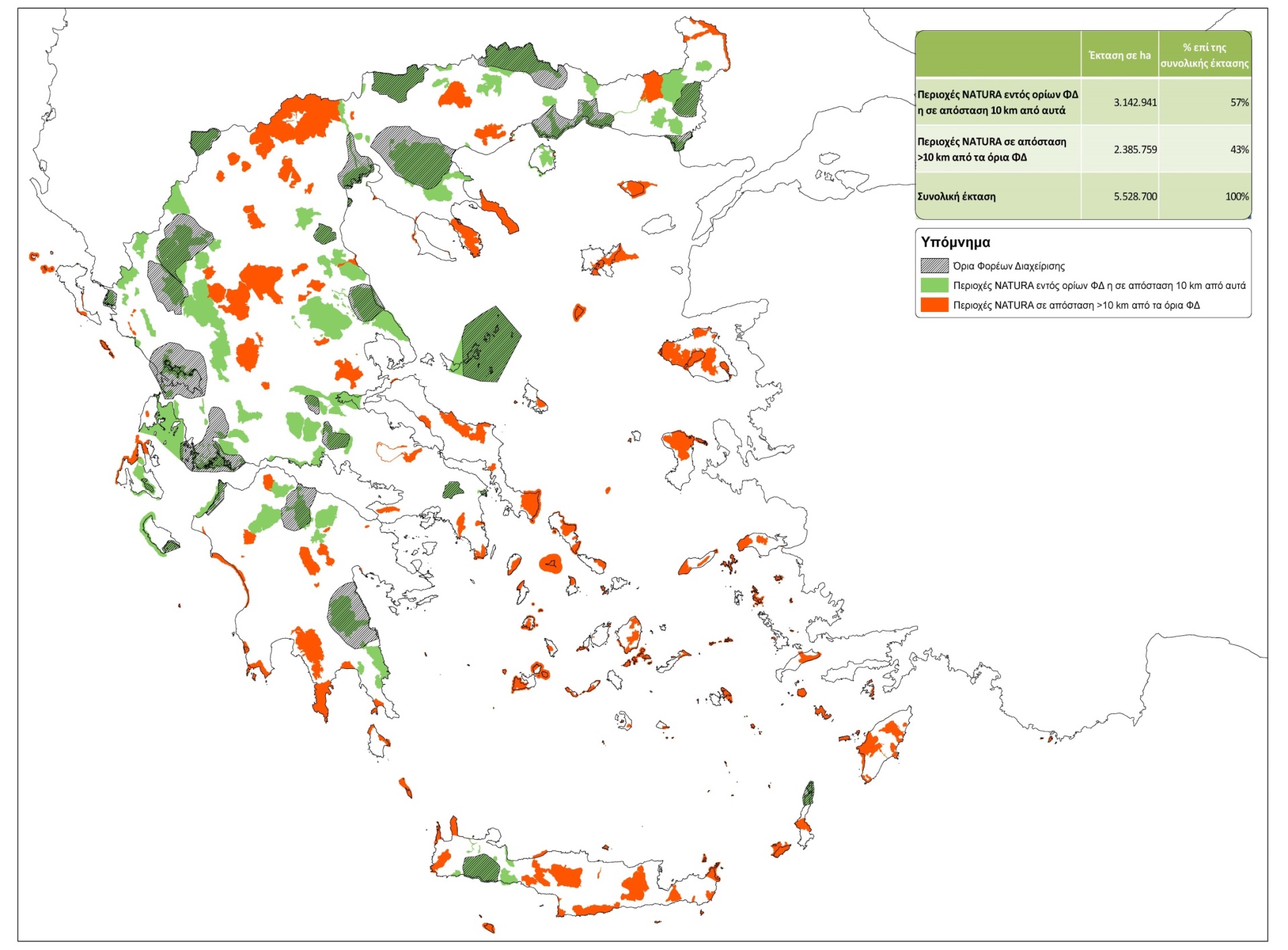 Περιβαλλοντικός Σχεδιασμός και Διαχείριση Φυσικών Περιοχών
N. 4685/2020: Νέος νόμος για τους Φ.Δ.
(Κεφ. Γ’-Αρ.26-43)
Καθορισμός ενός νέου Εθνικού Συστήματος Διακυβέρνησης της πολιτικής για τις Προστατευόμενες Περιοχές με διάρθρωση σε κεντρικό και περιεφεριακό επίπεδο και ορισμός συστημικών σχέσεων και συναρμοδιοτήτων (Αρ. 26).
Δημιουργία κεντρικής δομής διοίκησης ΠΠ: Οργανισμός Φυσικού Περιβάλλοντος και Κλιματικής Αλλαγής (Αρ. 27-36).
Αντικατάσταση των Φορέων Διαχείρισης με Μονάδες Διαχείρισης Προστατευόμενων Περιοχών (Αρ. 37+)
Περιβαλλοντικός Σχεδιασμός και Διαχείριση Φυσικών Περιοχών
N. 4685/2020: Ίδρυση ΟΦΥΠΕΚΑ
Αποτελεί ΝΠΙΔ με έδρα την Αθήνα. Εποπτεύεται από το ΥΠΕΝ. Αντικαθιστά πλήρως το Εθνικό Κέντρο Περιβάλλοντος και Αειφόρου Ανάπτυξης (ΦΕΚ. 177Α/2020).
Σκοπός: εφαρμογή της πολιτικής που χαράσσει το ΥΠΕΝ για τη διαχείριση των προστατευόμενων περιοχών στην Ελλάδα, τη διατήρηση της βιοποικιλότητας, την προώθηση και υλοποίηση δράσεων αειφόρου ανάπτυξης και την αντιμετώπιση της κλιματικής αλλαγής.
Ορίζονται οι λειτουργίες του νέου οργανισμού. Ενδεικτικά:
Συντονίζει εφαρμογή πολιτικής για ΠΠ με στόχο την ενιαία αντιμετώπιση της συλλογής/τεκμηρίωσης περιβαλλοντικών δεδομένων
Διενεργεί επιστημονικές έρευνες.
Εκπονεί πενταετές σχέδιο δράσης και παρακολούθηση υλοποίησης αυτού.
Περιβαλλοντικός Σχεδιασμός και Διαχείριση Φυσικών Περιοχών
N. 4685/2020: Ίδρυση ΟΦΥΠΕΚΑ
Καταρτίζει-Παρακολουθεί την εφαρμογή Πλαισίου Δράσεων Προτεραιότητας (ΠΔΠ) που καθορίζει ανάγκες και προτεραιότητες χρηματοδότησης για τη διαχείριση των ΠΠ.
Διαδικτυακή πύλη για κατάσταση διατήρησης και καθεστώς προστασίας της ελληνικής βιοποικιλότητας (εκκρεμότητα από Ν. 3937/2011-αρ.18).
Αναζητά πόρους χρηματοδότησης, συνάπτει συμφωνίες, μνημόνια συνεργασίας με stakeholders κ.λπ.
Οργανώνει συνέδρια κ.λπ. Επιμορφωτικές εκδηλώσεις.
Γνωμοδοτεί και εισηγείται για χορήγηση αδειών
Υλοποιεί υποστηρικτικές δράσεις για την αντιμετώπιση της Κλιματικής Αλλαγής
Περιβαλλοντικός Σχεδιασμός και Διαχείριση Φυσικών Περιοχών
N. 4685/2020: Διοίκηση ΟΦΥΠΕΚΑ
Πρόεδρος-Διευθύνων Σύμβουλος-πέντε μέλη ΔΣ. Ορίζεται από ΥΠΕΝ. Πενταετής θητεία (Νέο ΔΣ: ΦΕΚ ΥΟΔΔ 581/3.8.2020).
Πρόεδρος: Μαρία Π. Παπαδοπούλου, Καθηγήτρια, Σχολή Αγρονόμων Τοπογράφων Μηχανικών, ΕΠΜ.
Διευθύνων Σύμβουλος: Κώστας Τριάντης, Αναπληρωτής Καθηγητής, Τμήμα Βιολογίας, ΕΚΠΑ. Πλήρους-αποκλειστικής απασχόλησης
Μέλη ΔΣ:
Παναγιώτης Δημόπουλος, Πρόεδρος της Επιτροπής Φύση 2000 (υποχρεωτικό μέλος)
Κώστας Δημόπουλος, Προϊστάμενος Γενικής Διεύθυνσης Περιβαλλοντικής Πολιτικής του ΥΠΕΝ (υποχρεωτικό μέλος) 
Δημήτριος Σμυρνής, Δικηγόρος 
Αλεξάνδρα-Σοφία Τόγια, Οικονομολόγος 
Ελευθερία Κλώντζα, Περιβαλλοντολόγος
Περιβαλλοντικός Σχεδιασμός και Διαχείριση Φυσικών Περιοχών
N. 4685/2020: Διάρθρωση ΟΦΥΠΕΚΑ
Γενική Διεύθυνση με τις κάτωθι υποδιευθύνσεις:
Διεύθυνση Αειφόρου Ανάπτυξης και Κλιματικής Αλλαγής
Τμήμα Αειφόρου Ανάπτυξης
Τμήμα Κλιματικής Αλλαγής
2 Διευθύνσεις Διαχείρισης Προστατευόμενων Περιοχών
Μονάδες Διαχείρισης Προστατευόμενων Περιοχών
Τμήμα Διαχείρισης Γεωχωρικών Δεδομένων και Τεχνολογιών Πληροφορικής
Τμήμα Διαχείρισης Ερευνητικών Έργων και Αναπτυξιακών Προγραμμάτων
Περιβαλλοντικός Σχεδιασμός και Διαχείριση Φυσικών Περιοχών
N. 4685/2020: ΜΔΠΠ-Μεταβατικές διατάξεις
Σύσταση 24 Μονάδων Διαχείρισης Προστατευόμενων Περιοχών.
Αντικατάσταση Διοικητικών Συμβουλίων με Επιτροπές Διαχείρισης με 5-11 μέλη.
Επόμενο βήμα: Διαπιστωτική πράξη ΥΠΕΝ έναρξης άσκησης αρμοδιοτήτων ΟΦΥΠΕΚΑ και έκδοση κανονισμού λειτουργίας.
Με την έκδοση της διαπιστωτικής πράξης οι ΦΔ μετάπίπτουν αυτόματα σε ΜΔΠΠ και το υφιστάμενο προσωπικό τους μεταφέρεται σε αυτούς. Το ΟΦΥΠΕΚΑ ορίζει προϊσταμένους στις ΜΔΠΠ 6μηνης θητείας με δυνατότητα ανανέωσης.
Για όσα έργα τρέχουν οι ΦΔ ο ΟΦΥΠΕΚΑ καθίσταται καθολικός διάδοχος ως προς δικαιώματα-υποχρεώσεις.
Περιβαλλοντικός Σχεδιασμός και Διαχείριση Φυσικών Περιοχών
Πρόσληψη προσωπικού μέσω ΑΣΕΠ
Βασίζεται στα αναγραφόμενα στον Κανονισμό Λειτουργίας του προσωπικού και στο ΤΔ της Πράξης που υλοποιεί ο Φορέας.
Σχέδιο ανακοίνωσης συντάσσεται από τον ΦΔ και αποστέλλεται στο ΑΣΕΠ για έγκριση.
Μετά την έγκριση ακολουθεί η προκήρυξη, η υποβολή υποψηφιοτήτων, η αξιολόγησή τους και η τελική επιλογή, μέσα από διαδικασίες που περιγράφουν σαφώς οι σχετικές οδηγίες του ΑΣΕΠ.
Προβλήματα:
Η αντιμετώπιση του προσωπικού των ΦΔ ως εποχιακού.
Η έλλειψη ελαστικότητας και οι γραφειοκρατικές αγκυλώσεις από μέρους του ΑΣΕΠ.
Το περισσότερο από το υφιστάμενο προσωπικό των ΦΔ διορίσθηκε κατά τα έτη 2006-2008.
Περιβαλλοντικός Σχεδιασμός και Διαχείριση Φυσικών Περιοχών
Πηγές χρηματοδότησης των Φ.Δ.
Προβλέπονται από τον Ν. 2742/99 και τους Κανονισμούς Οικονομικής Διαχείρισης των ΦΔ:
Επιχορηγήσεις από τον Τακτικό Προϋπολογισμό, μέσω Υπουργείων, από το ΕΤΕΡΠΣ-Πράσινο Ταμείο, ΟΤΑ κλπ.
Κοινοτικοί και Εθνικοί Πόροι για την εκπόνηση προγραμμάτων, μελετών και ερευνών, σχετικών με τους σκοπούς και τις δράσεις του ΦΔ.
Έσοδα από εκμετάλλευση περιουσιακών στοιχείων, επιχορηγήσεις, χορηγίες κ.λπ.
Έσοδα από εκμετάλλευση την πώληση αγαθών, εκδιδόμενου υλικού, υλοποίηση ερευνών και μελετών, εισιτήρια,  ξεναγήσεις κ.λπ.
Επιχορηγήσεις από άλλες πηγές.
Περιβαλλοντικός Σχεδιασμός και Διαχείριση Φυσικών Περιοχών
Πηγές χρηματοδότησης των Φ.Δ.
Τακτικός προϋπολογισμός
Δυστυχώς, μέχρι σήμερα δεν έχει ικανοποιηθεί το πάγιο αίτημα των ΦΔ για την οικονομική κάλυψη των πάγιων και ανελαστικών δαπανών τους από τον Τακτικό Προϋπολογισμό (μισθοδοσίες, οφειλές προς ΔΕΚΟ. Καύσιμα κίνησης και θέρμανσης κ.λπ.
Η μόνη μορφή τακτικής επιχορήγησης υπήρξε αρχικά μέσω του ΕΤΕΡΠΣ (Ειδικό Ταμείο Εφαρμογής Ρυθμιστικών και Πολεοδομικών Σχεδίων), και δόθηκε για λίγα έτη (ύψος 10.000-15000 €). Το ποσό παρεχόταν για την υλοποίηση ‘έργων και δράσεων του ΦΔ’.
Με την αντικατάσταση του ΕΤΕΡΠΣ από το Πράσινο Ταμείο (Ν. 3889/2010), δημοσιεύονταν Προσκλήσεις με Τελικούς Δικαιούχους τους ΦΔ, στο πλαίσιο των οποίων αυτοί υποβάλλουν λεπτομερές κοστολογημένο σχέδιο δράσεων προς χρηματοδότηση. Απαραίτητη προϋπόθεση ήταν οι δράσεις να μην χρηματοδοτούνται από άλλη πηγή. Το ετήσιο ποσό χρηματοδότησης δεν υπερέβαινε τις 40.000 € ανά Φορέα.
Περιβαλλοντικός Σχεδιασμός και Διαχείριση Φυσικών Περιοχών
Πηγές χρηματοδότησης των Φ.Δ.
Κοινοτικά Πλαίσια Στήριξης
Γ’ ΚΠΣ – ΕΠΠΕΡ 2000-2006 (Επιχειρησιακό Πρόγραμμα Περιβάλλον): Χρηματοδότησε τους ΦΔ κατά τη πρώτη φάση λειτουργίας τους (κυρίως από το 2007 και μετά και μέχρι και το 2009).
Η χρηματοδότηση αφορούσε εγκεκριμένα ΤΔ που περιείχαν Υποέργα, η υλοποίηση των οποίων αποσκοπούσε στην ‘Οργάνωση και Λειτουργία των ΠΠ και των ΦΔ τους’.
Ουσιαστικά χρηματοδότησε τη στελέχωση των ΦΔ με προσωπικό και την δημιουργία των πρώτων υποδομών για την οργάνωση και λειτουργία τους (απόκτηση εξοπλισμού γραφείων και μηχανοργάνωσης, οχημάτων, επιστημονικού εξοπλισμού,  κ.ά.)
Χρηματοδότησε επίσης την υλοποίηση οργανωμένων δράσεων που ικανοποιούσαν τους βασικούς σκοπούς λειτουργίας των ΦΔ: Επόπτευση-Φύλαξη, Επιστημονική Καταγραφή και Παρακολούθηση, Ενημέρωση Ευαισθητοποίηση (κυρίως χωρίς αυτεπιστασία).
Περιβαλλοντικός Σχεδιασμός και Διαχείριση Φυσικών Περιοχών
Πηγές χρηματοδότησης των Φ.Δ.
Κοινοτικά Πλαίσια Στήριξης
ΕΣΠΑ– ΕΠΠΕΡΑΑ 2007-2013 (Επιχειρησιακό Πρόγραμμα Περιβάλλον και Αειφόρος Ανάπτυξη): Χρηματοδοτεί τους περισσότερους ΦΔ μέχρι και το 2015. Οι υπόλοιποι από ΠΕΠ.
Η ένταξη των Προτεινόμενων Πράξεων για χρηματοδότηση γίνεται μέσα από πολύ πιο πολύπλοκα ΤΔ και διαδικασίες:
Υλοποίηση σημαντικού τμήματος με αυτεπιστασία (Υποέργο 1): Το ΤΔ συνοδεύεται από ανάλυση υλοποίησης με αυτεπιστασία:
Πολύ λεπτομερές κείμενο όπου ορίζονται οι άξονες δράσεων, περιγράφονται αναλυτικά οι επιμέρους δράσεις, η κατανομή των υφιστάμενων υποδομών και ανθρώπινων πόρων, οι διαδικασίες μέσα από τις οποίες θα αναζητηθεί η συνδρομή εξωτερικών συνεργατών, το χρονοδιάγραμμα υλοποίησης και η κοστολόγηση όλων των δράσεων κ.ά. Σύμφωνο Αποδοχής Όρων.
Βεβαίωση διαχειριστικής Επάρκειας (Τύπου Β΄) – Περιορισμοί.
Τήρηση προβλεπόμενων στην ΥΠΑΣΥΔ (ΥΠουργική Απόφαση ΣΥστήματος Διαχείρισης.
Περιβαλλοντικός Σχεδιασμός και Διαχείριση Φυσικών Περιοχών
Πηγές χρηματοδότησης των Φ.Δ.
Κοινοτικά Πλαίσια Στήριξης
ΕΣΠΑ– ΥΜΕΠΠΕΡΑΑ 2013-2020 (Επιχειρησιακό Πρόγραμμα Υποδομές Μεταφορών, Περιβάλλον και Αειφόρος Ανάπτυξη):
Επιχορήγηση των Φορέων Διαχείρισης για δράσεις διαχείρισης προστατευόμενων περιοχών, ειδών και οικοτόπων.
Εγκρίσεις μέσα στο 2019-2020.
Ποσό χρηματοδότησης έως 1 εκατομμύριο € ανά ΦΔ. Η υλοποίηση βρίσκεται σε εξέλιξη.
Περιβαλλοντικός Σχεδιασμός και Διαχείριση Φυσικών Περιοχών
Διενέργεια διαγωνισμών για τη σύναψη συμβάσεων.
Σύμφωνα με τον σχετικό κανονισμό λειτουργίας, οι ΦΔ  οφείλουν να εφαρμόζουν πλήρως τις υφιστάμενες διατάξεις, αναφορικά με τη διενέργεια διαγωνισμών και τη σύναψη συμβάσεων (ΦΕΚ 1291/Β΄/11-8-2010).
Απευθείας ανάθεση, μέσω Πρόσκλησης Εκδήλωσης Ενδιαφέροντος και ανάρτηση για 1 εβδομάδα (μέχρι 20.000 € χωρίς ΦΠΑ).
Πρόχειρος, εθνικός Διαγωνισμός και ανάρτηση για 15  ημέρες (μέχρι 60.000 € χωρίς ΦΠΑ).
Τακτικός Εθνικός ή Διεθνής Διαγωνισμός για ποσά μεγαλύτερα των ανωτέρω με μεγάλη διάρκεια διενέργειας και αυστηρούς κανόνες δημοσιότητας και υλοποίησης των επιμέρους σταδίων του διαγωνισμού. Απαιτούν προέγκριση των Τευχών Δημοπράτησης και των σχεδίων συμβάσεων.
Υλοποίηση μελετών και έργων με βάση τα προβλεπόμενα στον Ν.3316/2005.
Περιβαλλοντικός Σχεδιασμός και Διαχείριση Φυσικών Περιοχών
Υποστηρικτικές δομές του ΥΠΕΝ
Ειδική Υπηρεσία Διαχείρισης (ΕΥΔ) ΕΠΠΕΡΑΑ. Ό,τι έχει να κάνει με την ένταξη Πράξεων, και την παρακολούθηση υλοποίησής τους.
Τμήμα Διαχείρισης Φυσικού Περιβάλλοντος – πλέον: Τμήμα Βιοποικιλότητας και Προστατευόμενων Περιοχών: Έχει μία μάλλον επιστημονική υποστήριξη. Γνωμοδοτεί επί του φυσικού αντικειμένου των ΤΔ, στο πλαίσιο της διαδικασίας ένταξης των Πράξεων, συνδράμει στην σύνταξη των ΚΥΑ και των ΠΔ των ΠΠ, συνέβαλε σε σημαντικό βαθμό στη σύνταξη των προδιαγραφών, με βάση τις οποίες καταρτίστηκαν οι διαγωνισμοί για την Επιστημονική Παρακολούθηση κ.λπ.
Ειδική Υπηρεσία Συντονισμού Περιβαλλοντικών Δράσεων (ΕΥΣΠΕΔ) -  πλέον: Επιτελική δομή ΕΣΠΑ: Λειτουργεί σαν υποστηρικτική δομή ομπρέλα, έχοντας πολλές φορές διευκολύνει διαδικασίες και δώσει λύσεις. Συνδράμει ενεργά στην κατάρτιση μελλοντικών πολιτικών και των προτεραιοτήτων του ΥΠΕΚΑ για το περιβάλλον, όπως στο πλαίσιο του HORIZON 2020. Συντόνισε το διάλογο για το Εθνικό Σύστημα  Προστατευόμενων Περιοχών.
Περιβαλλοντικός Σχεδιασμός και Διαχείριση Φυσικών Περιοχών
Υποστηρικτικές δομές του ΥΠΕΝ
Τμήμα Εποπτείας Νομικών Προσώπων. Συνδράμει στην τροποποίηση της σύνθεσης των ΔΣ, στην αλλαγή των κανονισμών λειτουργίας, στην ανταλλαγή αλληλογραφίας νομικού περιεχομένου, π.χ. ερωτημάτων Βουλευτών κ.λπ.
Δ/νση Οικονομικού - Υπόλογοι. Αποστολή πληθώρας στοιχείων που αφορούν στην υλοποίηση του οικονομικού αντικειμένου της Πράξης. Αποδέσμευση χρηματοδοτήσεων.
Επιτροπή ‘Φύση 2000’. Επιστημονικό Γνωμοδοτικό Όργανο του ΥΠΕΚΑ.
Οι αρμοδιότητες των ΦΔ σε πολιτικό επίπεδο έχουν μοιρασθεί μεταξύ της Γ.Γ. ΥΠΕΚΑ και του Γ.Γ. Χωρικού Σχεδιασμού και Αστικού Περιβάλλοντος.
Περιβαλλοντικός Σχεδιασμός και Διαχείριση Φυσικών Περιοχών
Επιτροπή ‘Φύση 2000’
Ιδρύεται με την ΚΥΑ 33318/1998, όπως τροποποιήθηκε με τους Ν. 2742/1999, 3044/2003, 3937/2011 & την ΚΥΑ 37338/2010.
Αποτελείται από τακτικά και αναπληρωματικά μέλη που εκπροσωπούν την επιστημονική κοινότητα (Οικολογία, Βοτανική, Ζωολογία, Θαλάσσια Βιολογία, Δασοπονία, Εδαφολογία) τη Διοίκηση και τις περιβαλλοντικές μη κυβερνητικές οργανώσεις (ΜΚΟ). Στη σημερινή της σύνθεση (2014), συμμετέχουν επτά ειδικοί επιστήμονες, εμπειρογνώμονες σε επιμέρους γνωστικά πεδία, εκπρόσωποι έξι Υπουργείων, καθώς και δύο εκπρόσωποι περιβαλλοντικών ΜΚΟ.
Συγκροτήθηκε για πρώτη φορά το 2002,  ενώ η τωρινή σύσταση καθορίσθηκε τον 5.2020. Πρόεδρος: Π. Δημόπουλος.
Περιβαλλοντικός Σχεδιασμός και Διαχείριση Φυσικών Περιοχών
Επιτροπή ‘Φύση 2000’
Αρμοδιότητες (ενδεικτικά):
Ελέγχει την τήρηση και την εφαρμογή των διατάξεων της Οδ. 92/43/ΕΟΚ, για τις περιοχές του δικτύου NATURA 2000.
Ενεργεί ως Εθνική Επιτροπή Προστατευόμενων Περιοχών με σκοπό το συντονισμό, την παρακολούθηση και αξιολόγηση του προγραμματισμού, της οργάνωσης και λειτουργίας του Εθνικού Συστήματος Διαχείρισης ΠΠ.
Για το σκοπό αυτό, καταγράφει, συντονίζει, ελέγχει και αξιολογεί το έργο των ΦΔ.
Εισηγείται στα αρμόδια Υπουργεία τα μέτρα και τις δράσεις που πρέπει να ληφθούν για την προστασία και αειφορική διαχείριση των ΠΠ.
Εισηγείται την κατανομή των πόρων στους ΦΔ για την επίτευξη των στόχων τους.
Περιβαλλοντικός Σχεδιασμός και Διαχείριση Φυσικών Περιοχών
Προβλήματα στους ΦΔ
Έλλειψη κάλυψης παγίων χρηματοδοτικών αναγκών από τον Τακτικό Προϋπολογισμό.
Ακανόνιστη χρηματοδότηση για διαφόρους λόγους (δημοσιονομικούς, πολιτικούς κ.λπ.).
Έλλειψη θεσμικής θωράκισης σε ρόλους που καλείται να καλύψει ο ΦΔ, π.χ. στην  Επόπτευση/Φύλαξη. Ασαφής καθορισμός ρόλων, με αποτέλεσμα την επικάλυψη με συναρμόδιες υπηρεσίες.
Ασαφές Μέλλον!